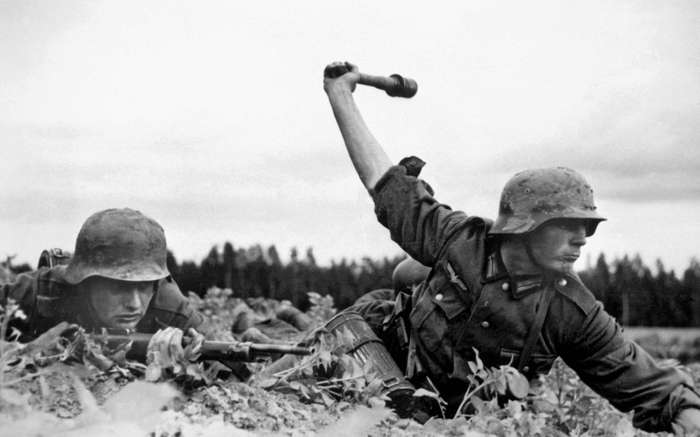 German troops in Operation Barbarossa (June 22nd, 1941)
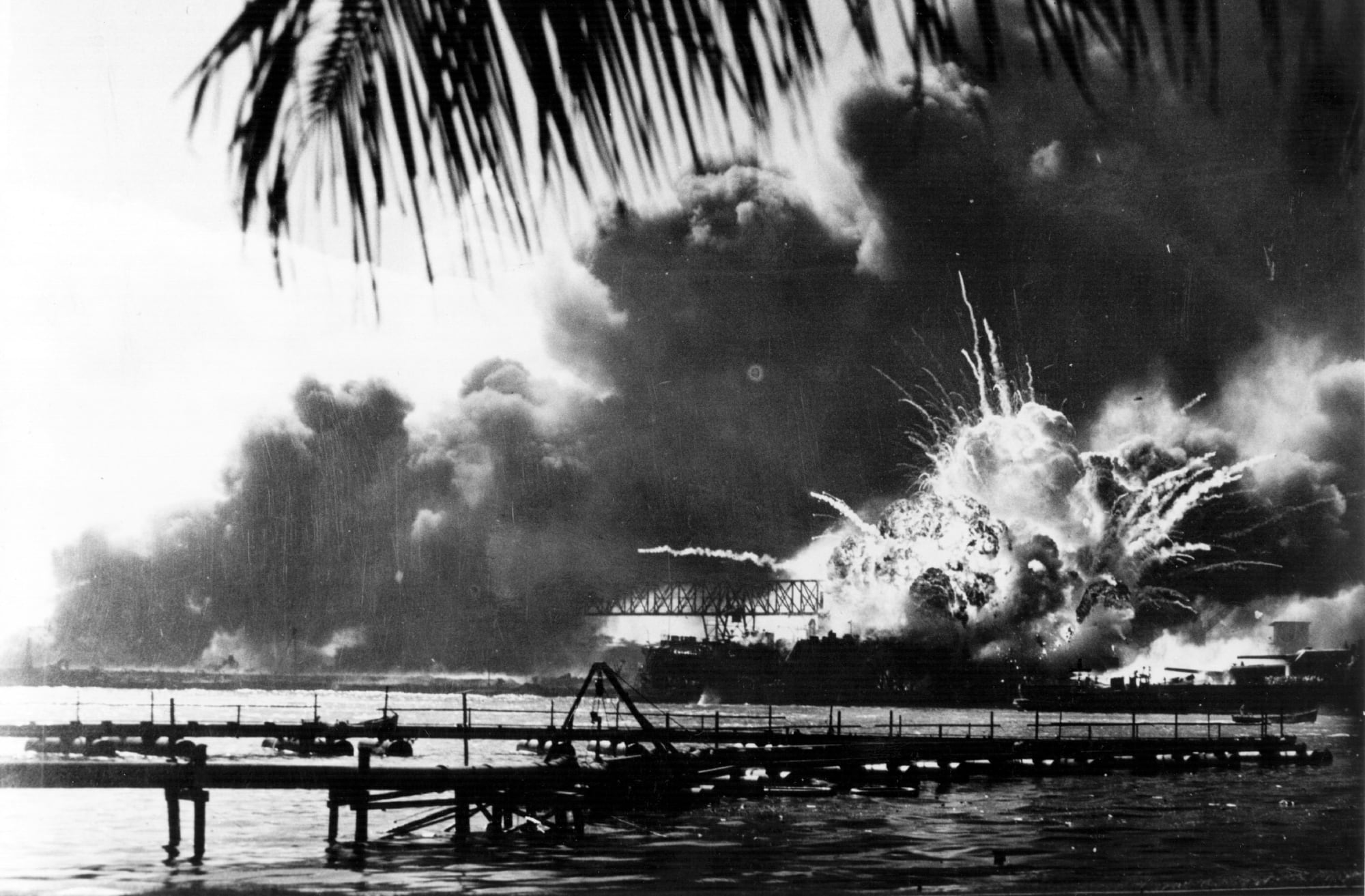 Pearl Harbor (December 7th, 1941)
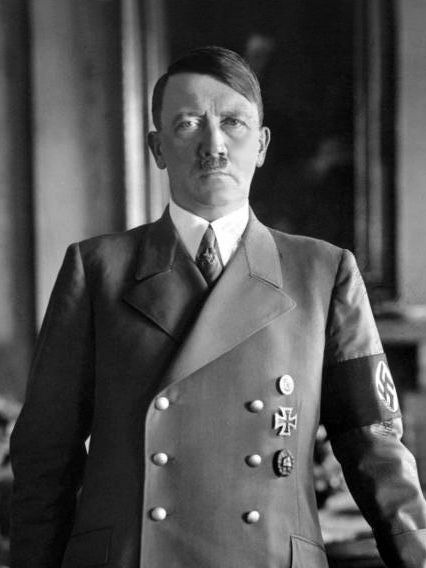 Adolf Hitler (1889-1945)
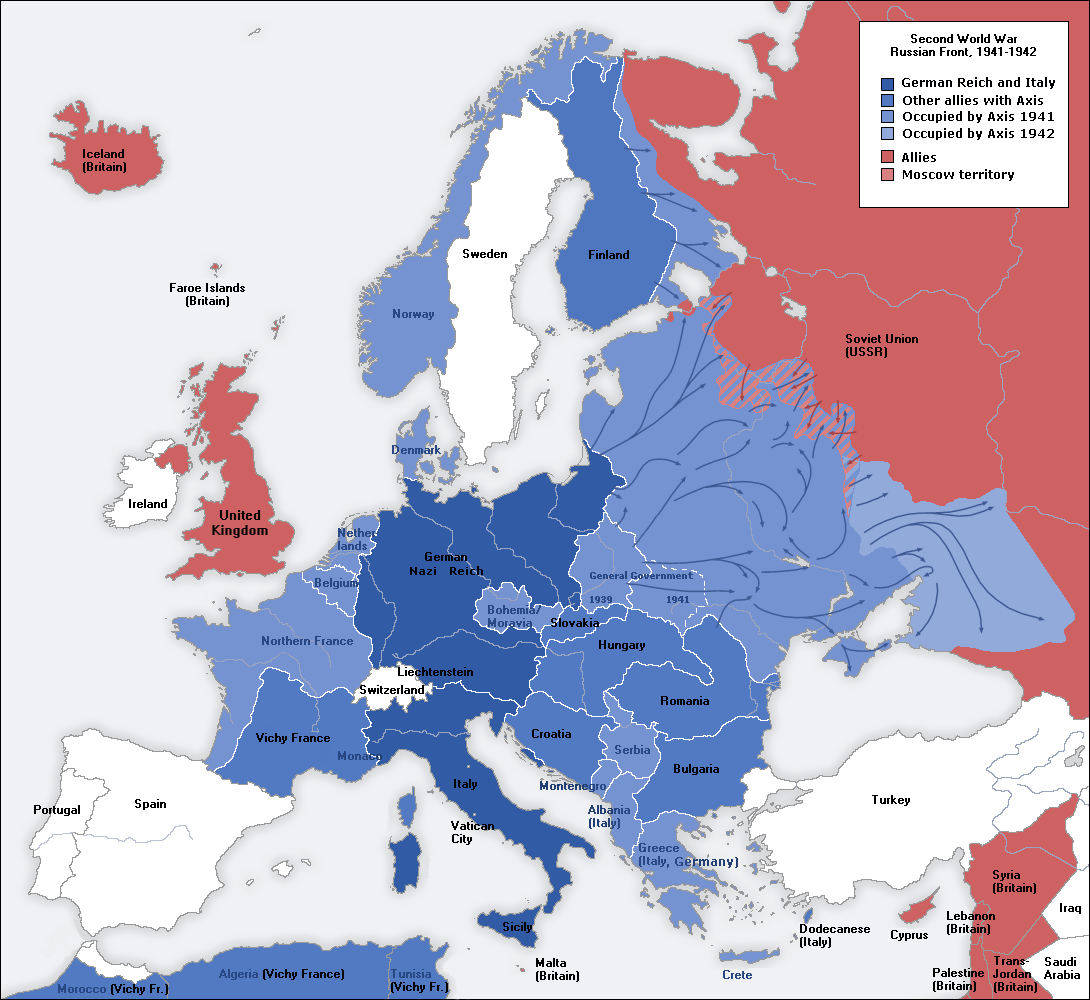 Europe Under Nazi Domination 1941
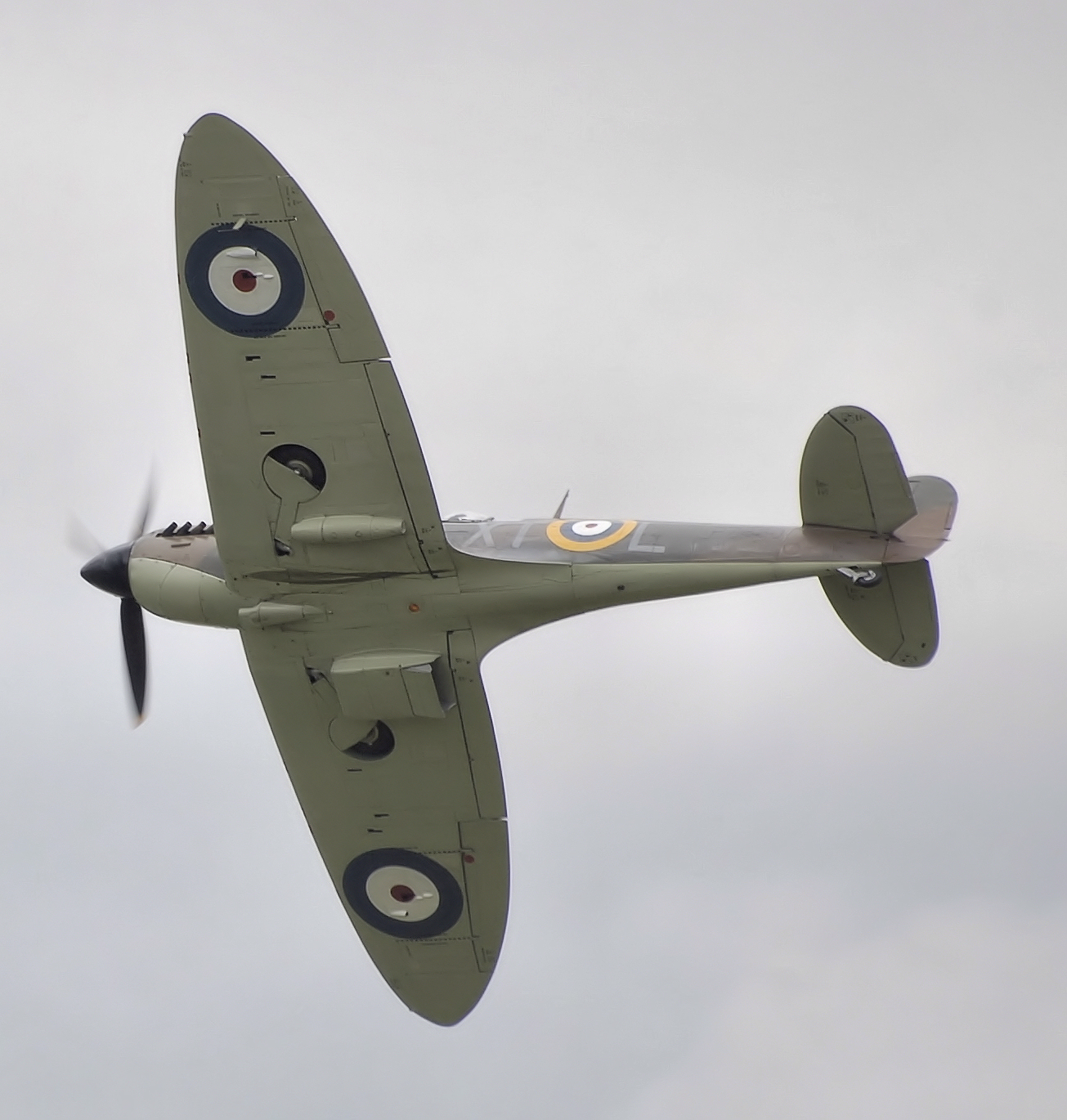 Fighting Hitler: RAF Spitfire over England
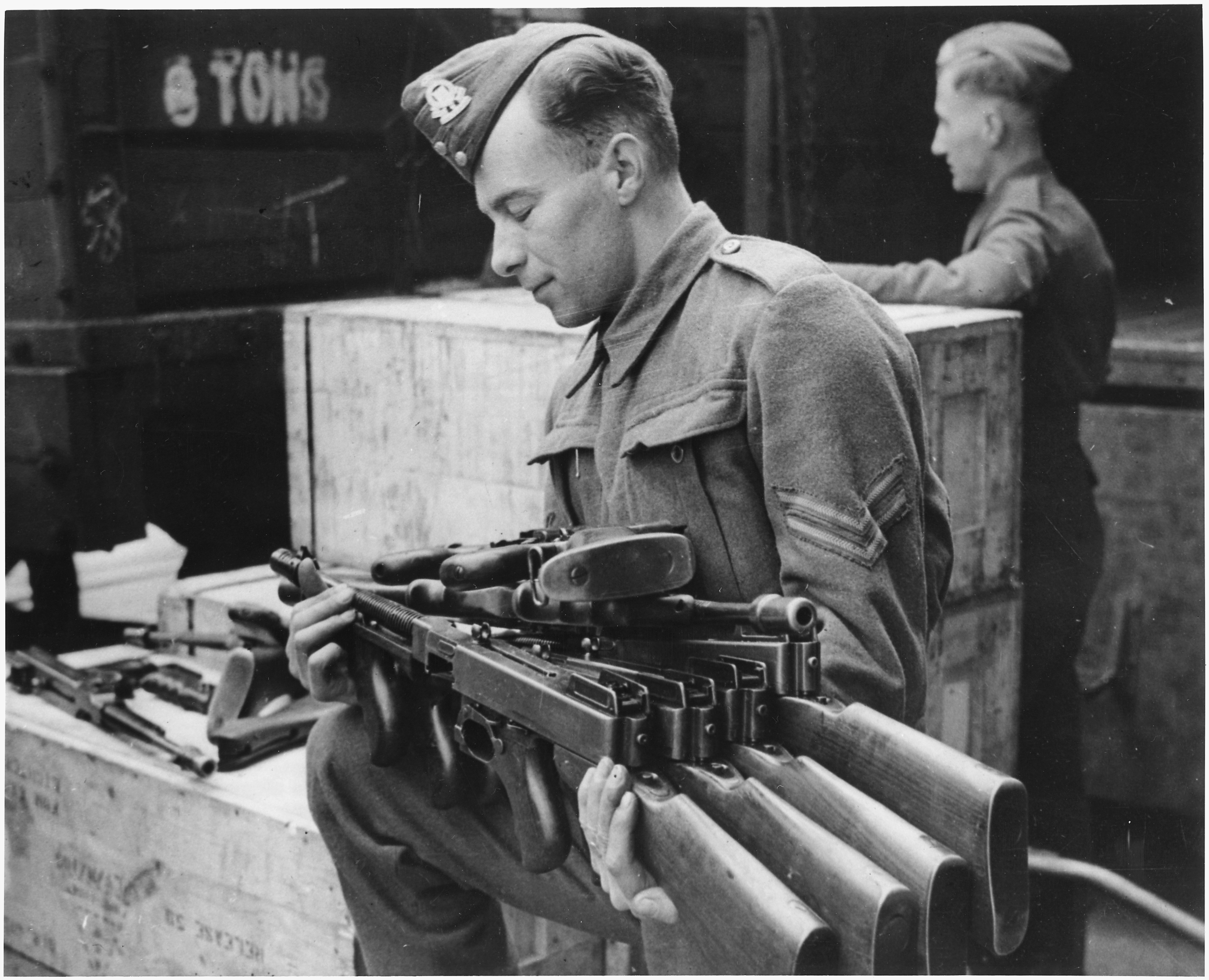 “If your neighbor’s house is on fire…”: Lend Lease to Great Britain
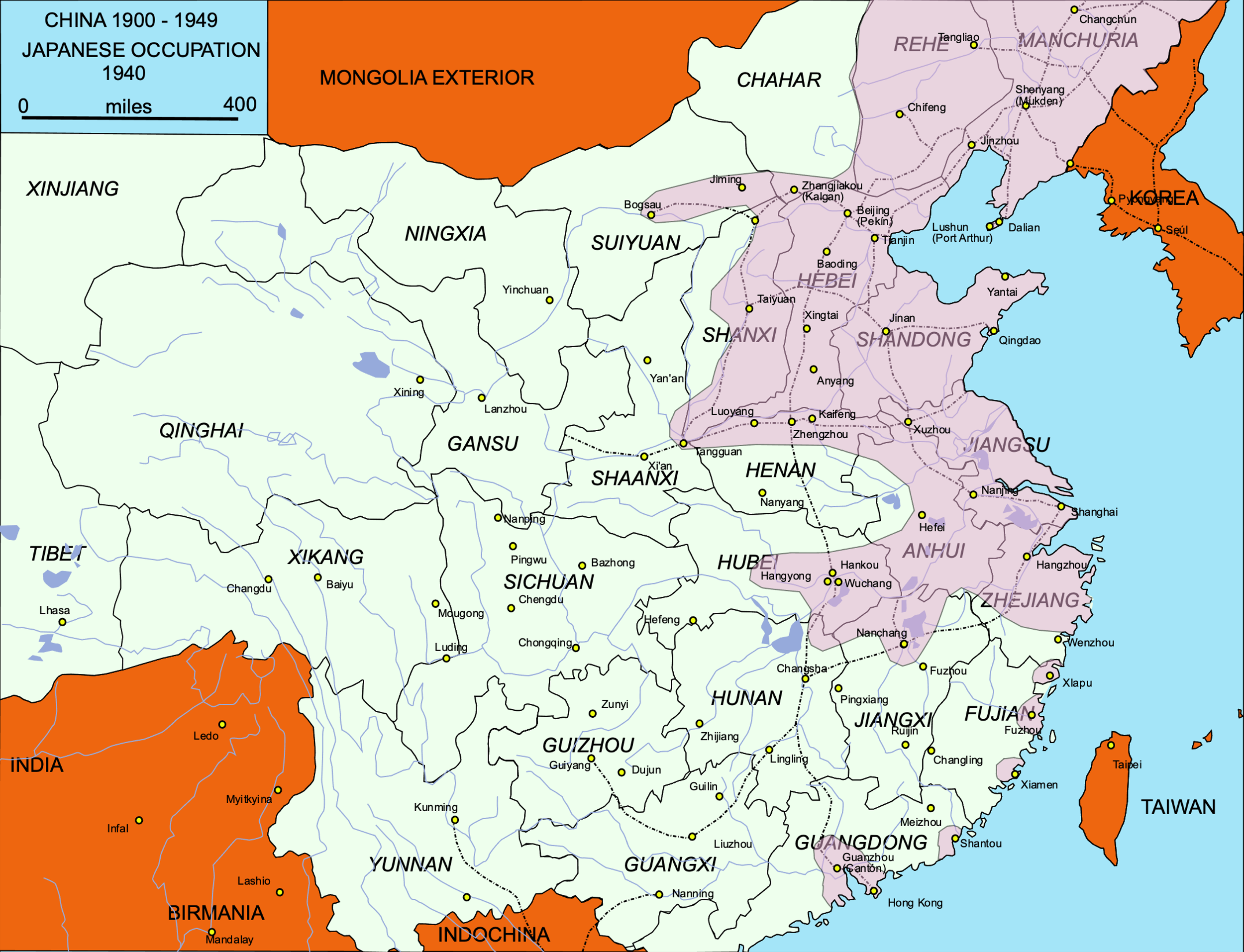 China Under Japanese Domination 1941
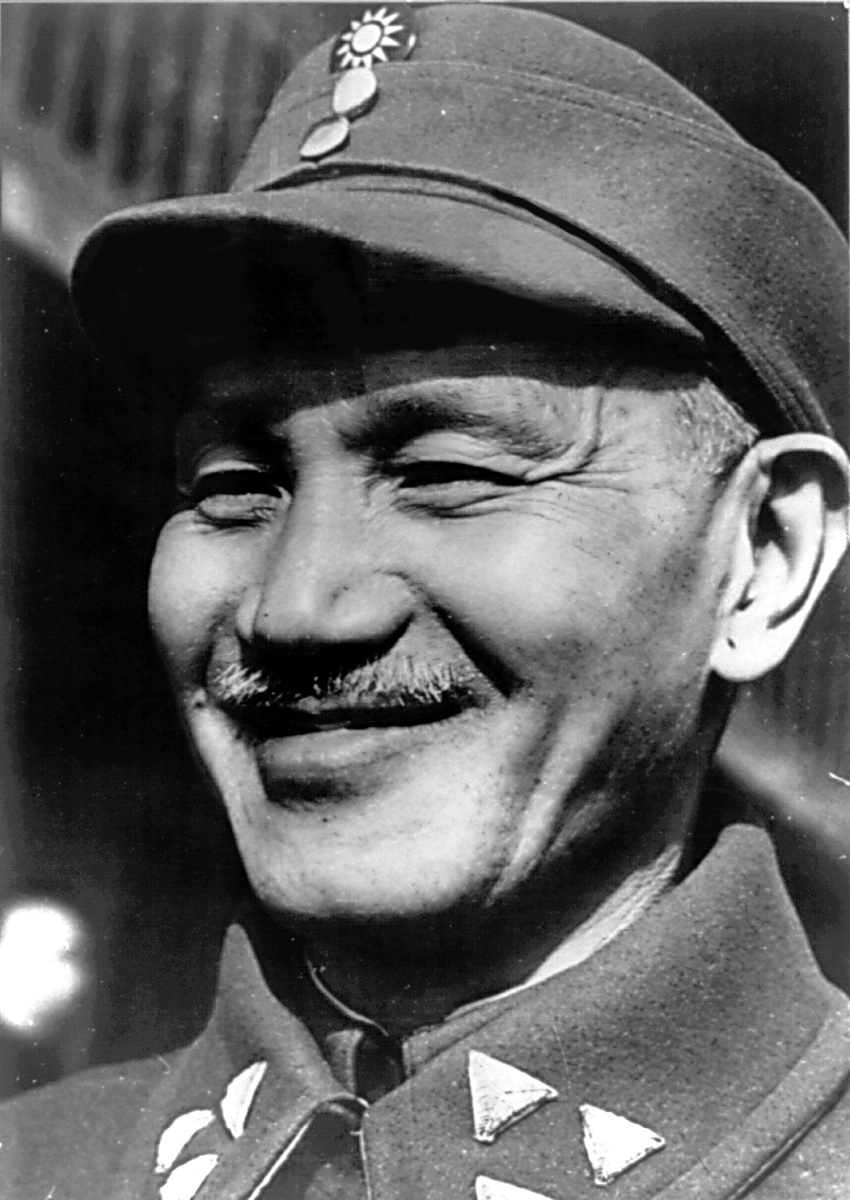 Chiang Kai-Shek, President of the Republic of China
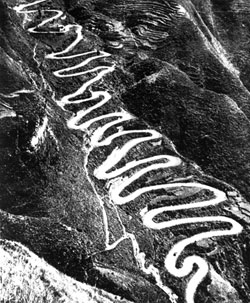 “Burma Road”
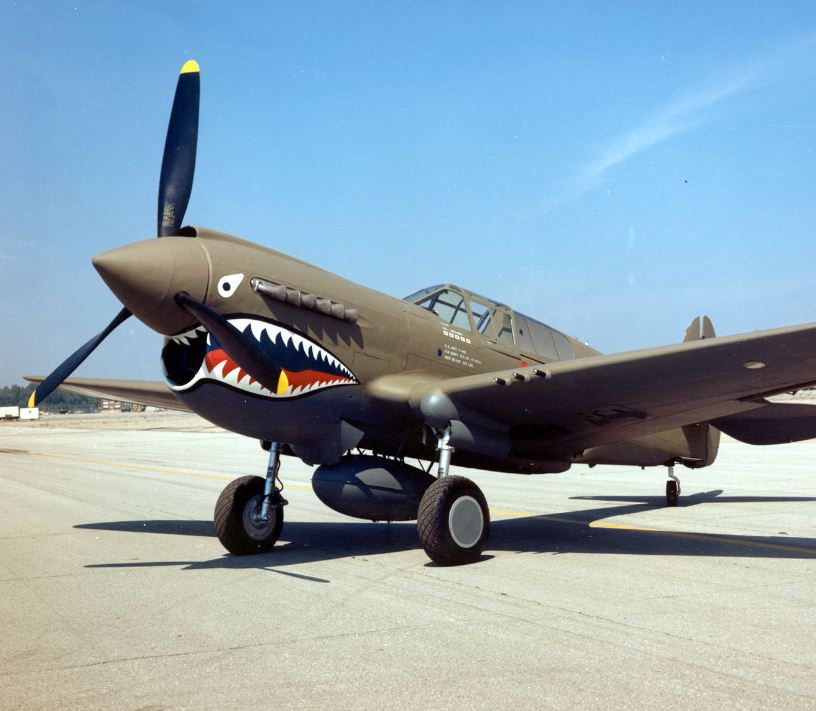 P-40 of the American Volunteer Group (“Flying Tiger”)
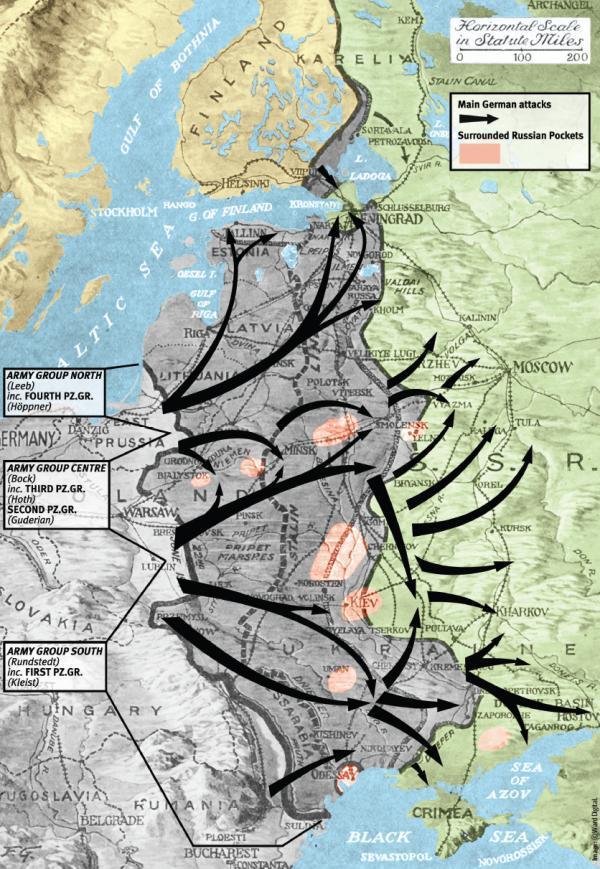 Operation Barbarossa (June 22nd, 1941)
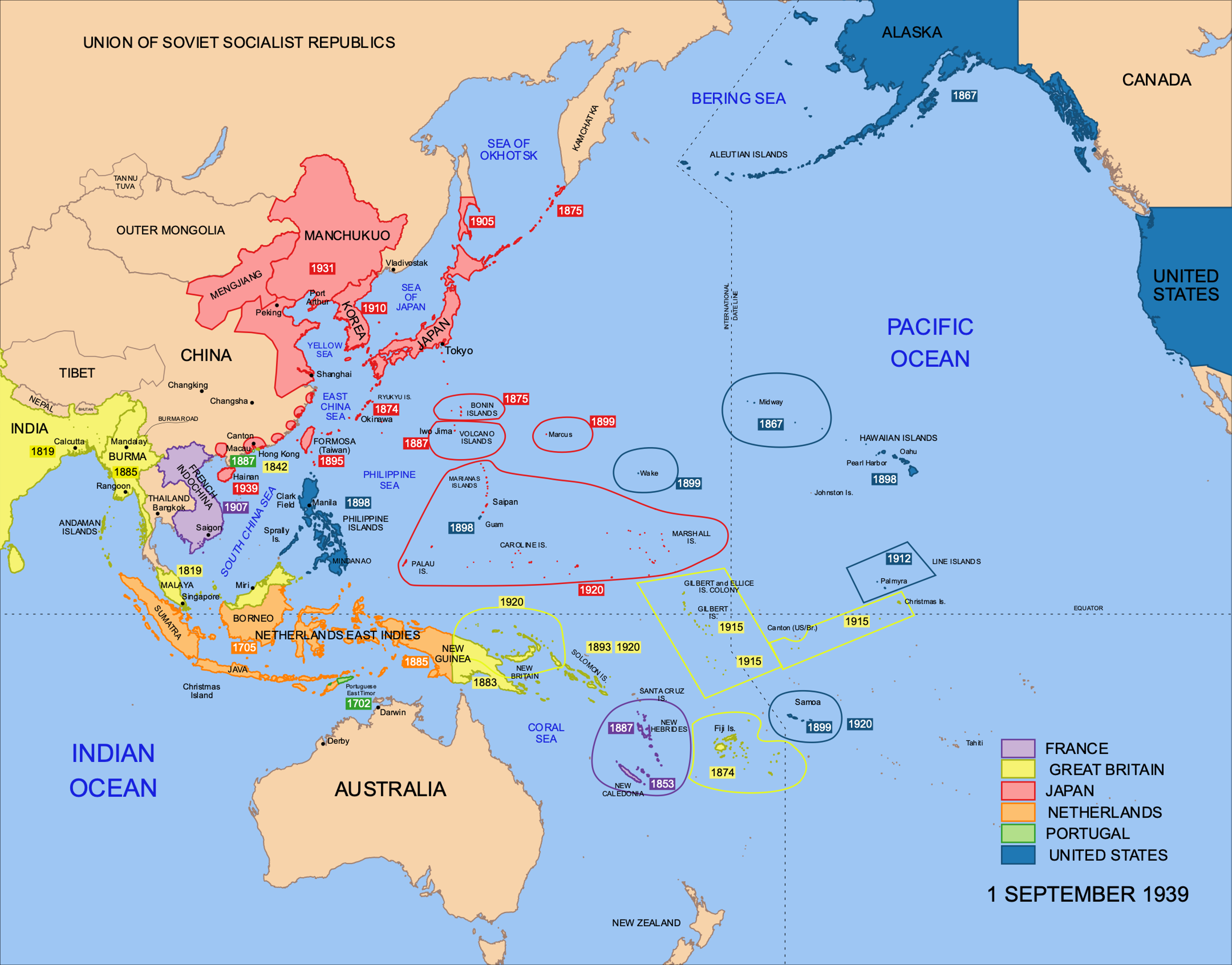 Ripe for the Picking: Western Empires in the Pacific (1941)
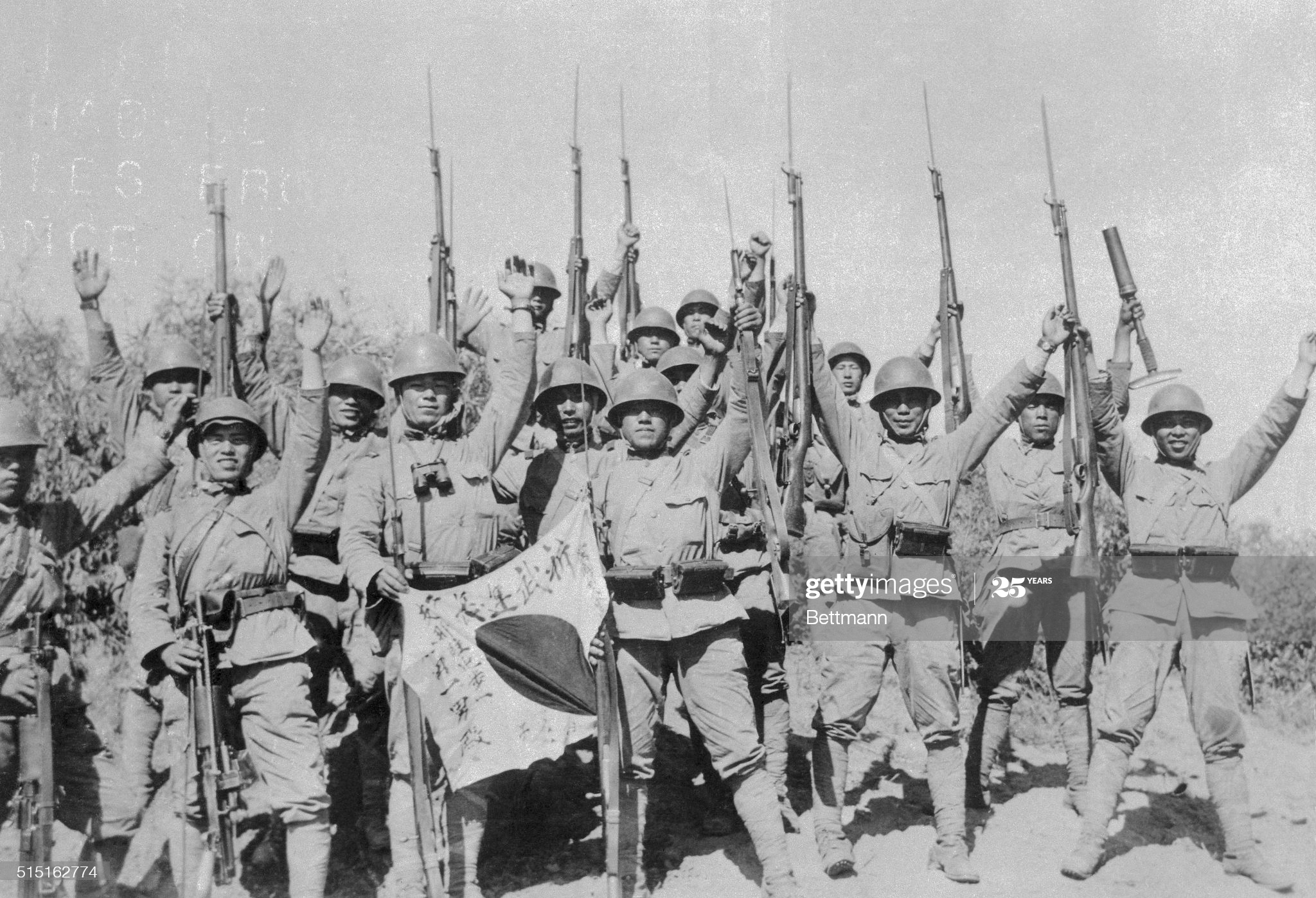 Japanese Troops on the March